Certificamos que _________________________________, participou do curso de Teologia Infantojuvenil do ___ Módulo ___________________________________ 
no período de ___ a ___ de __________ de _____, promovido pela igreja __________________________________________________________ juntamente com o  INSTITUTO BÍBLICO ÚNICO CAMINHO.
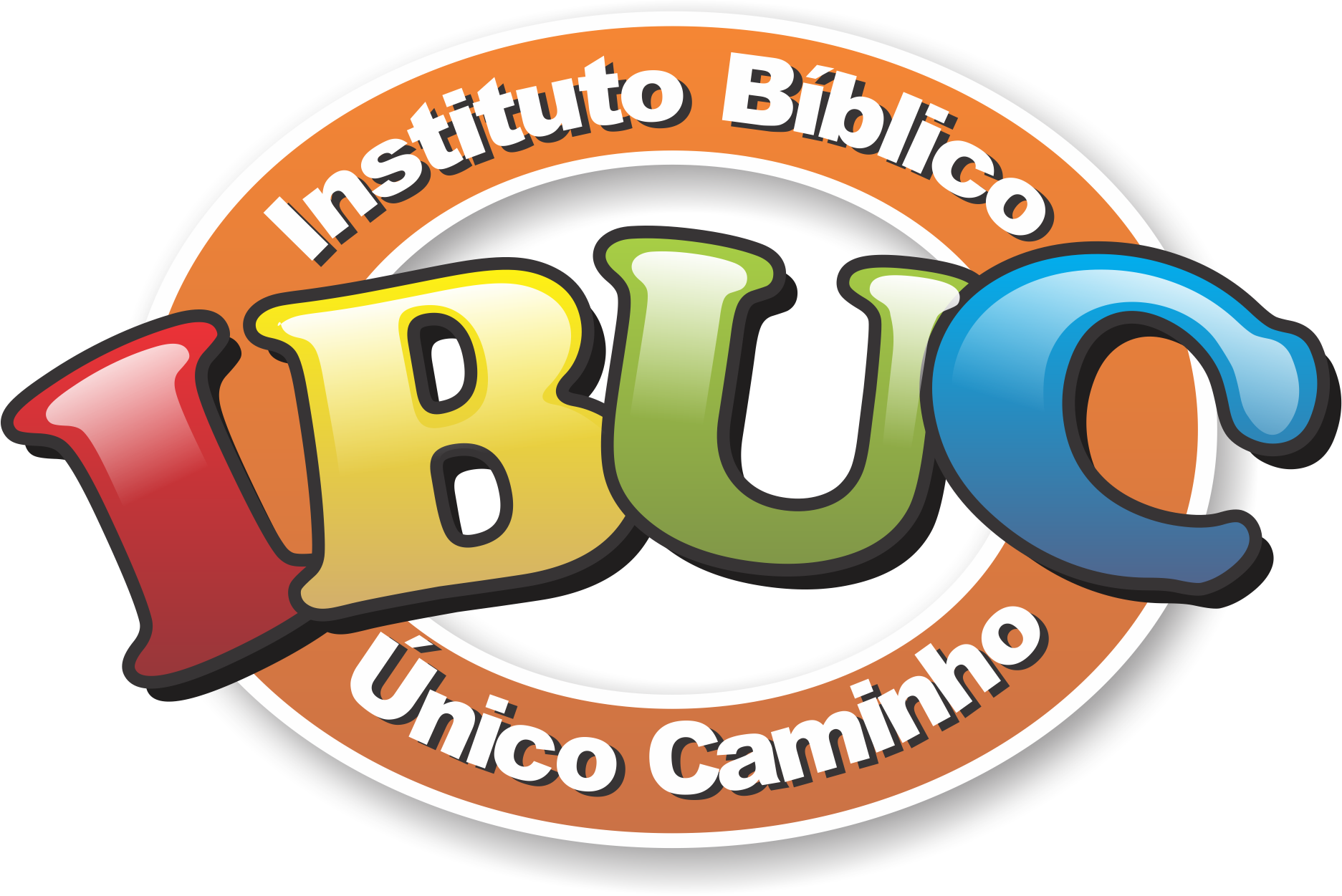